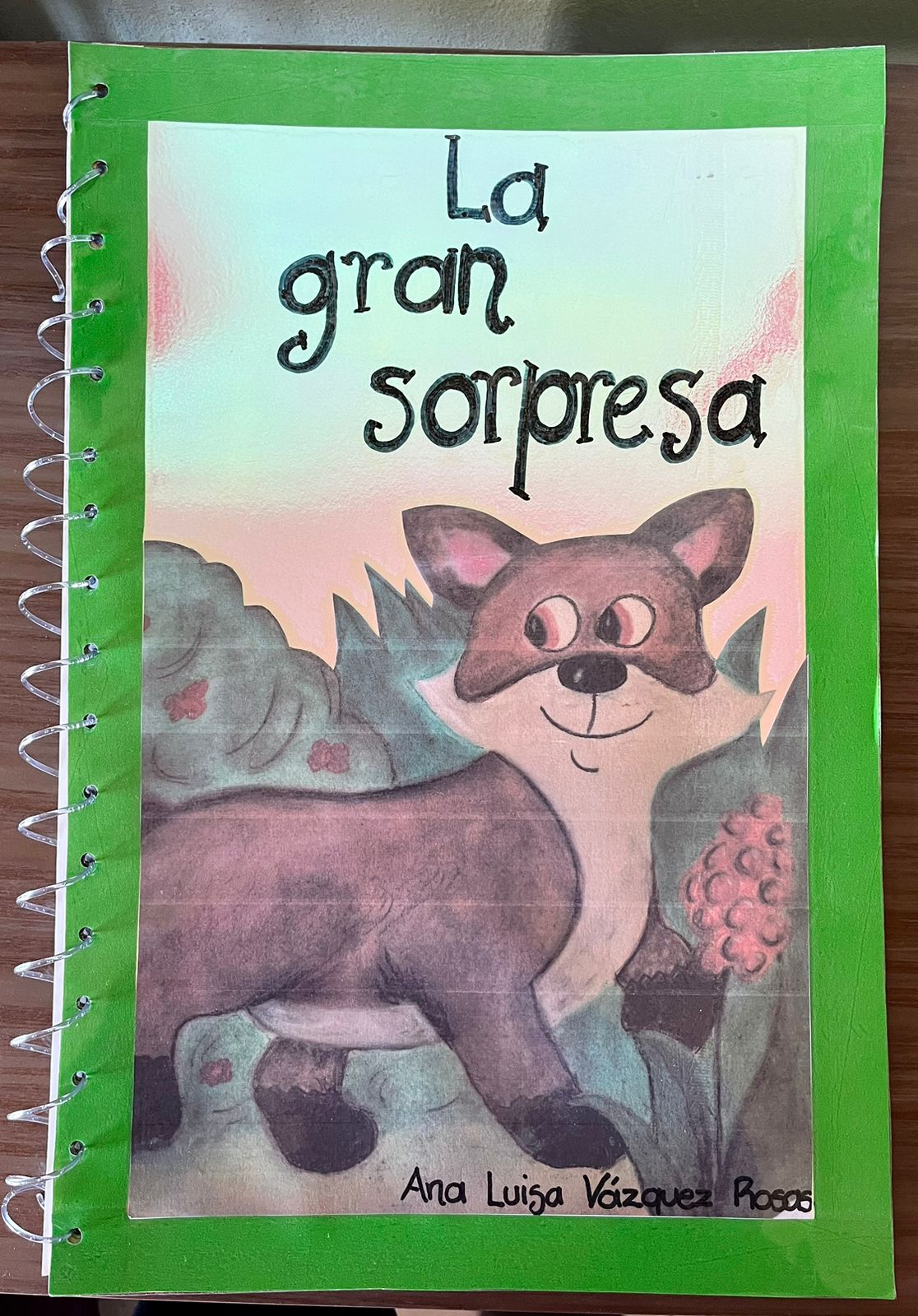 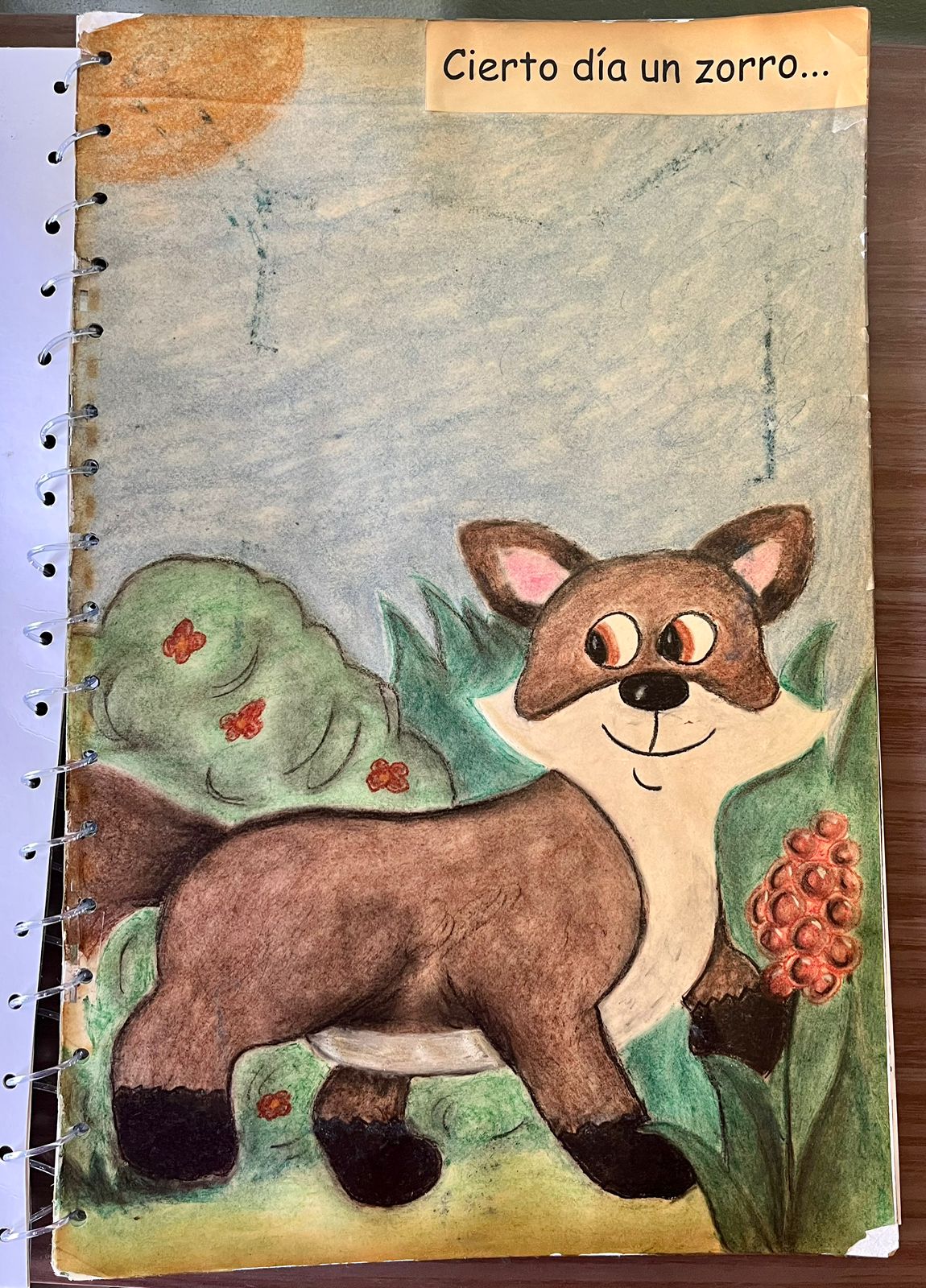 Cierto día un zorro…
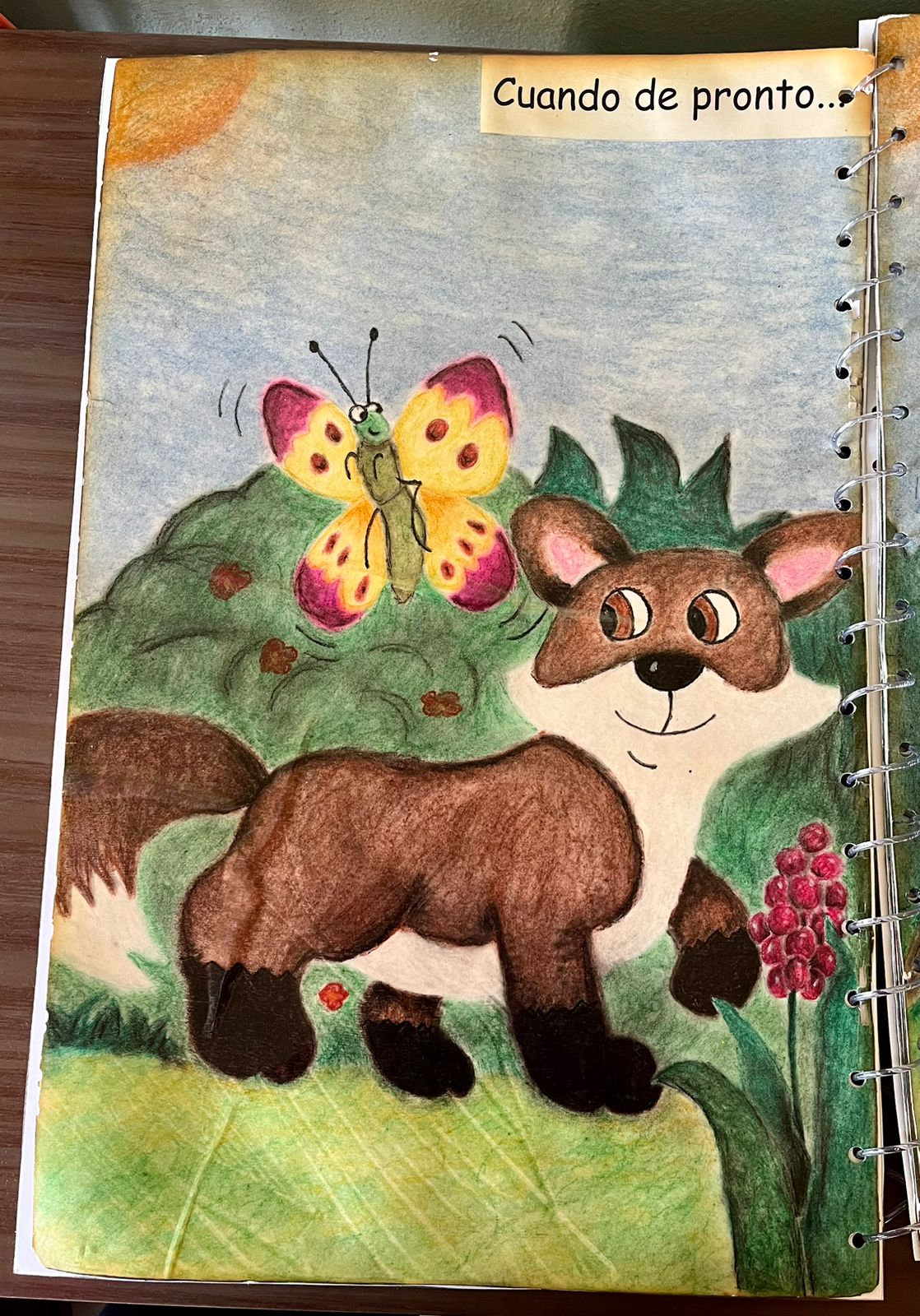 Cuando de pronto…
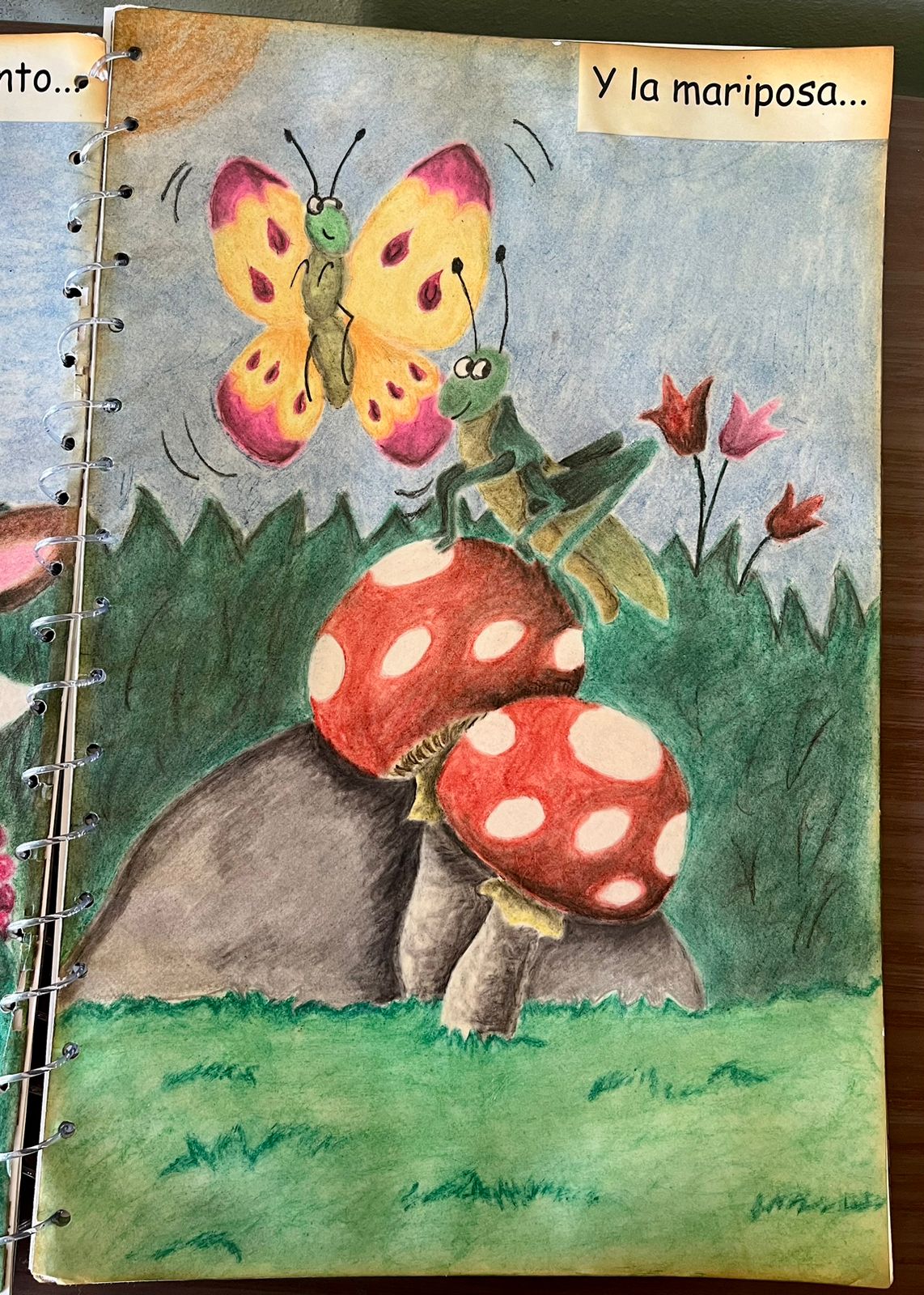 Y la mariposa…
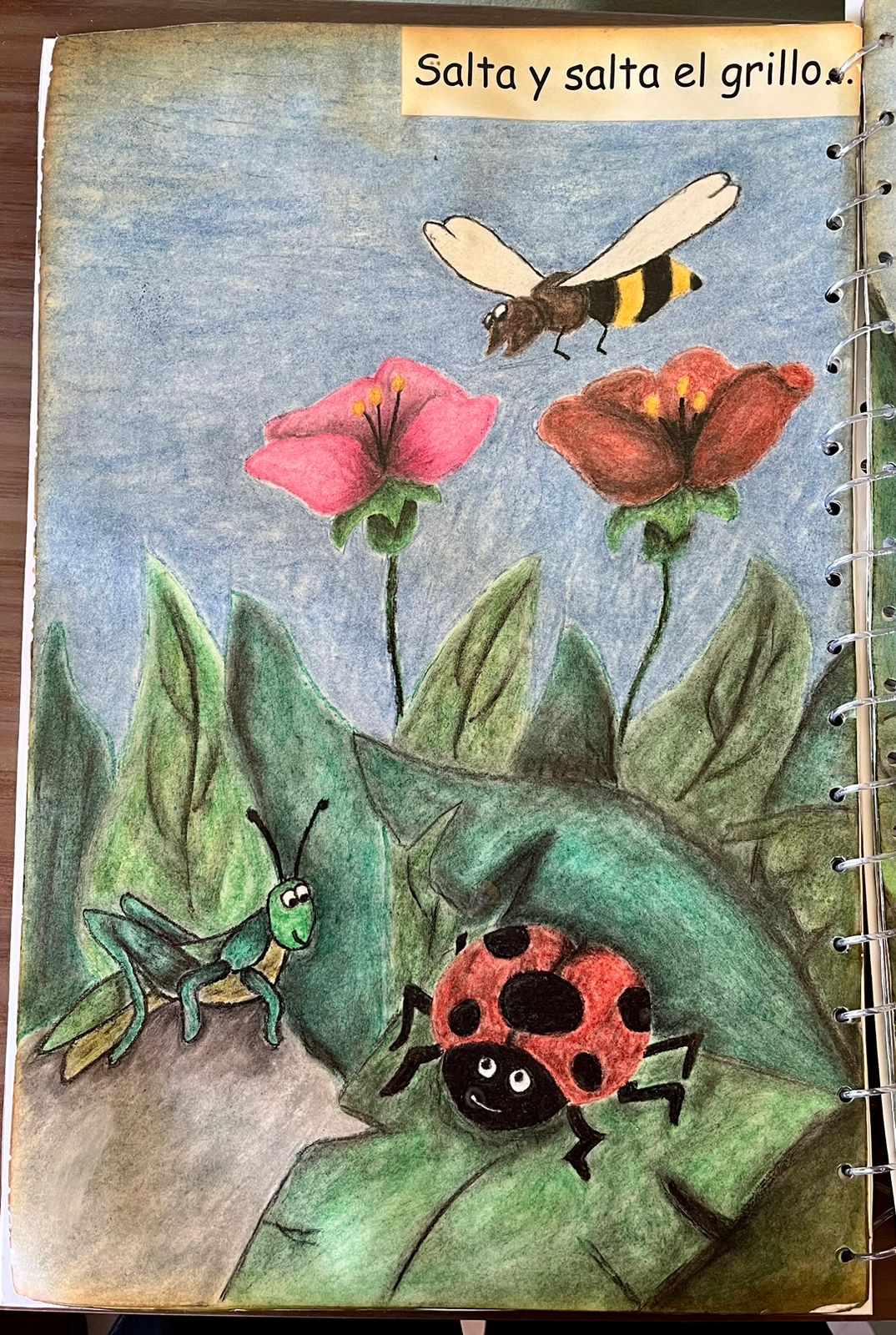 Salta y salta el grillo…
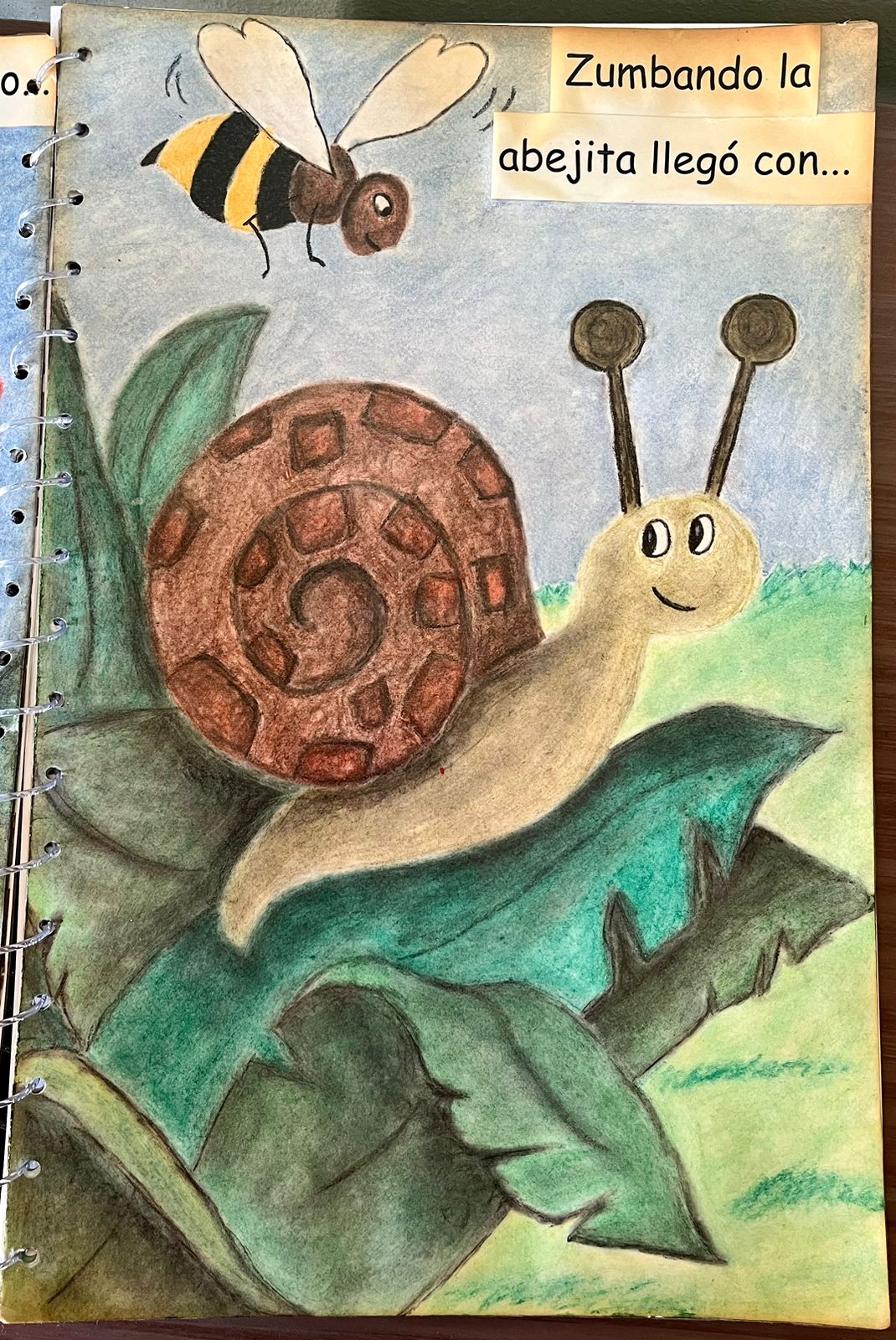 Zumbando la abejita llego con…
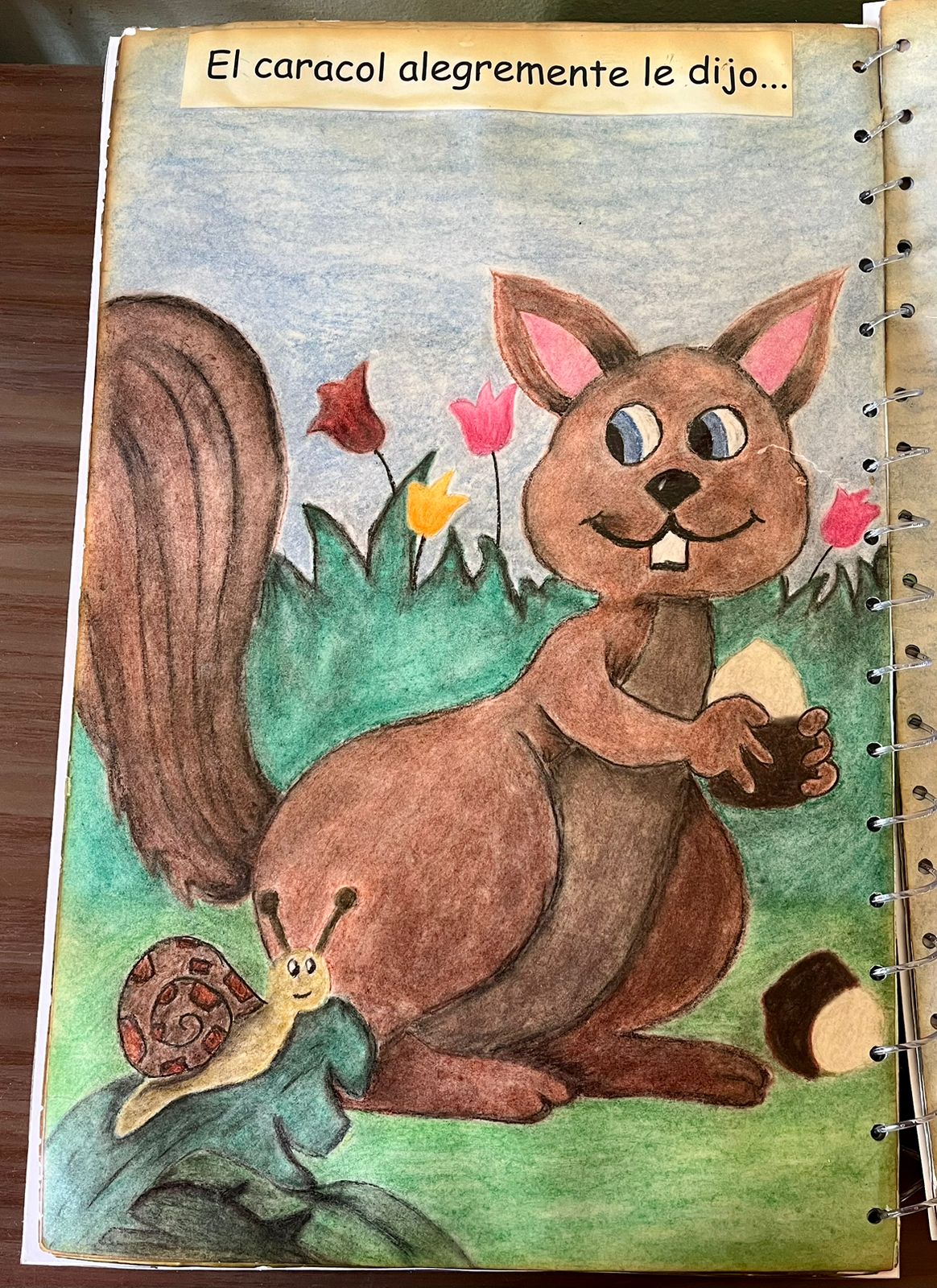 El caracol alegremente le dijo:
Más tarde…
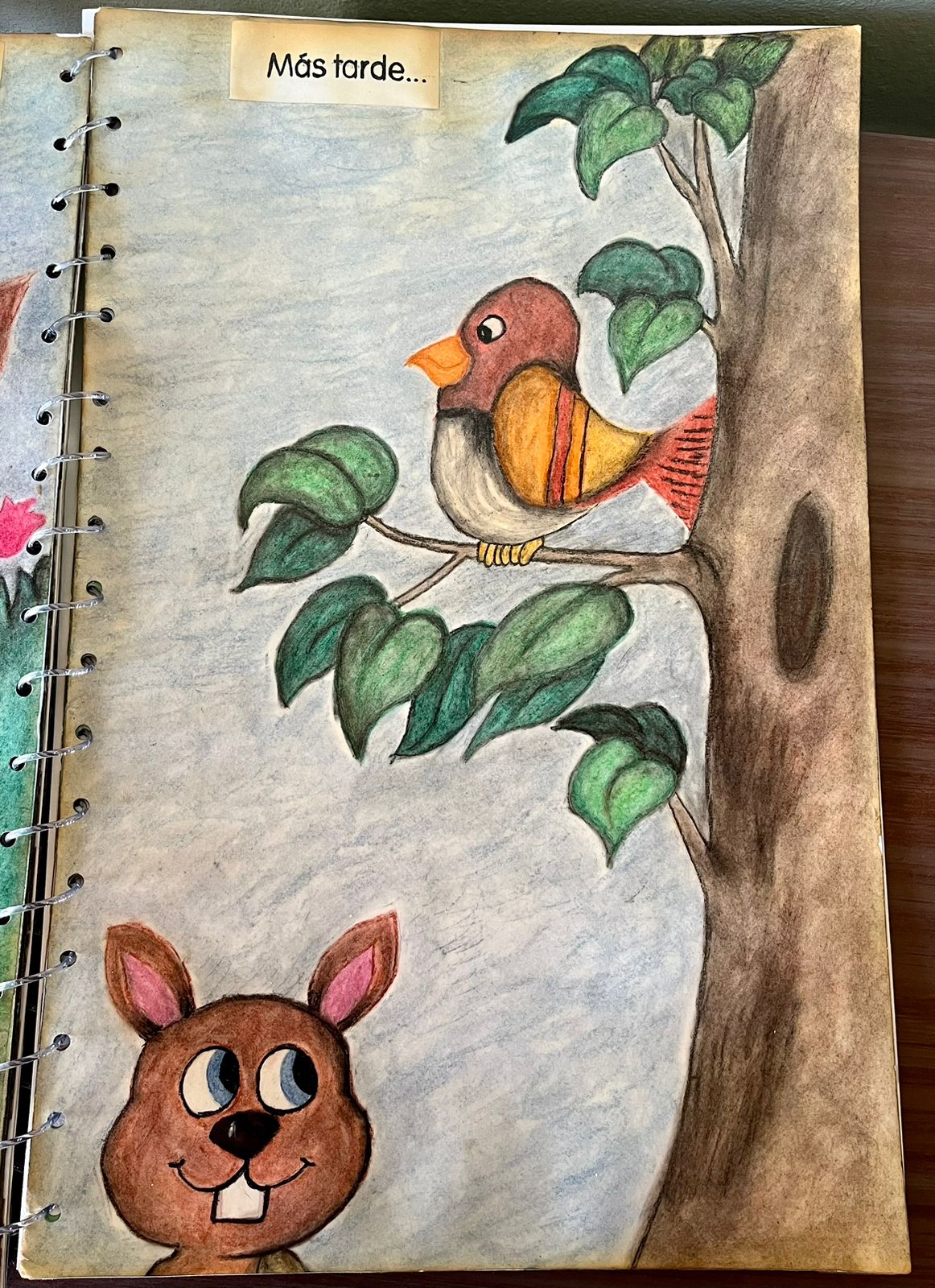 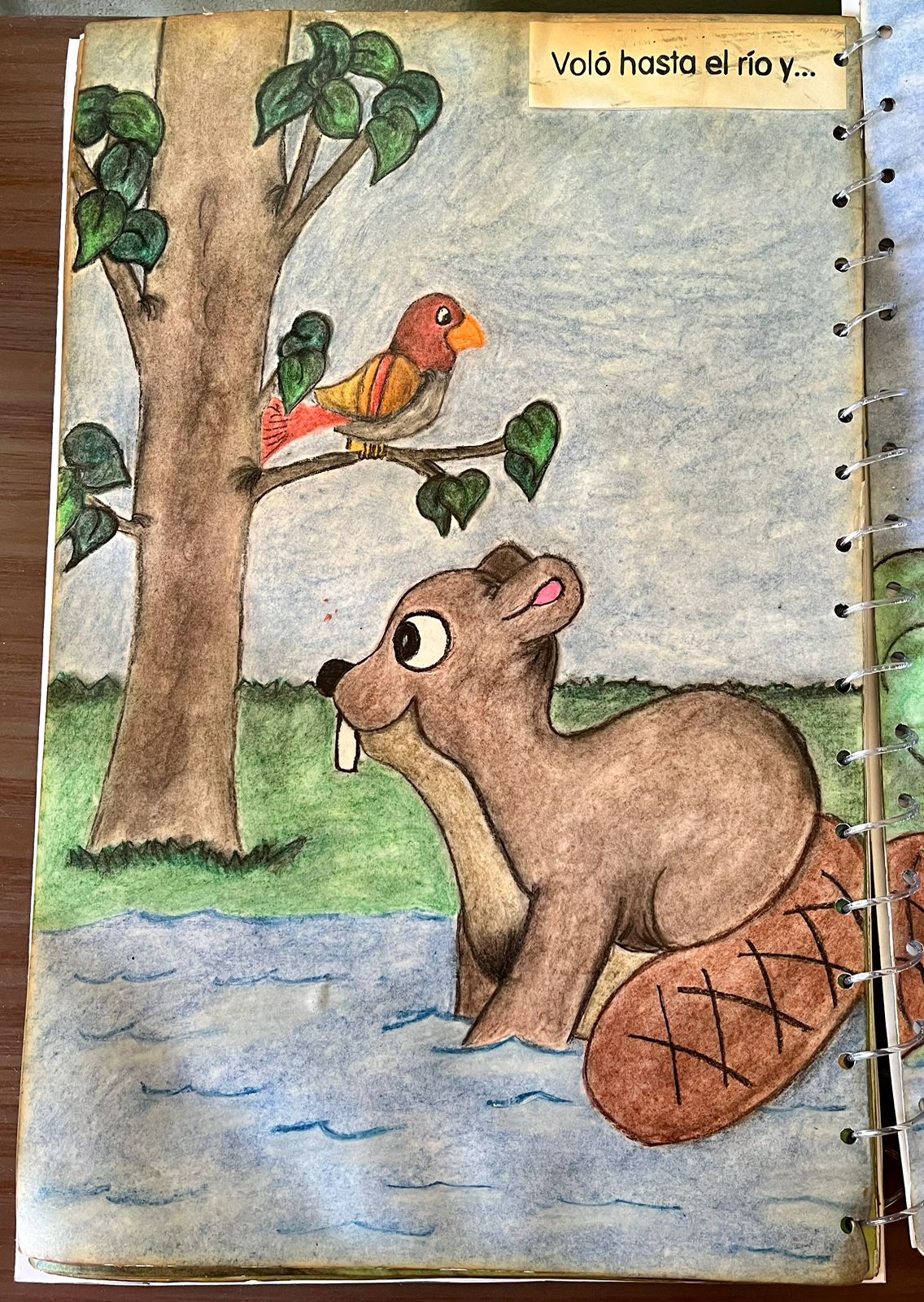 Voló hasta el río y…
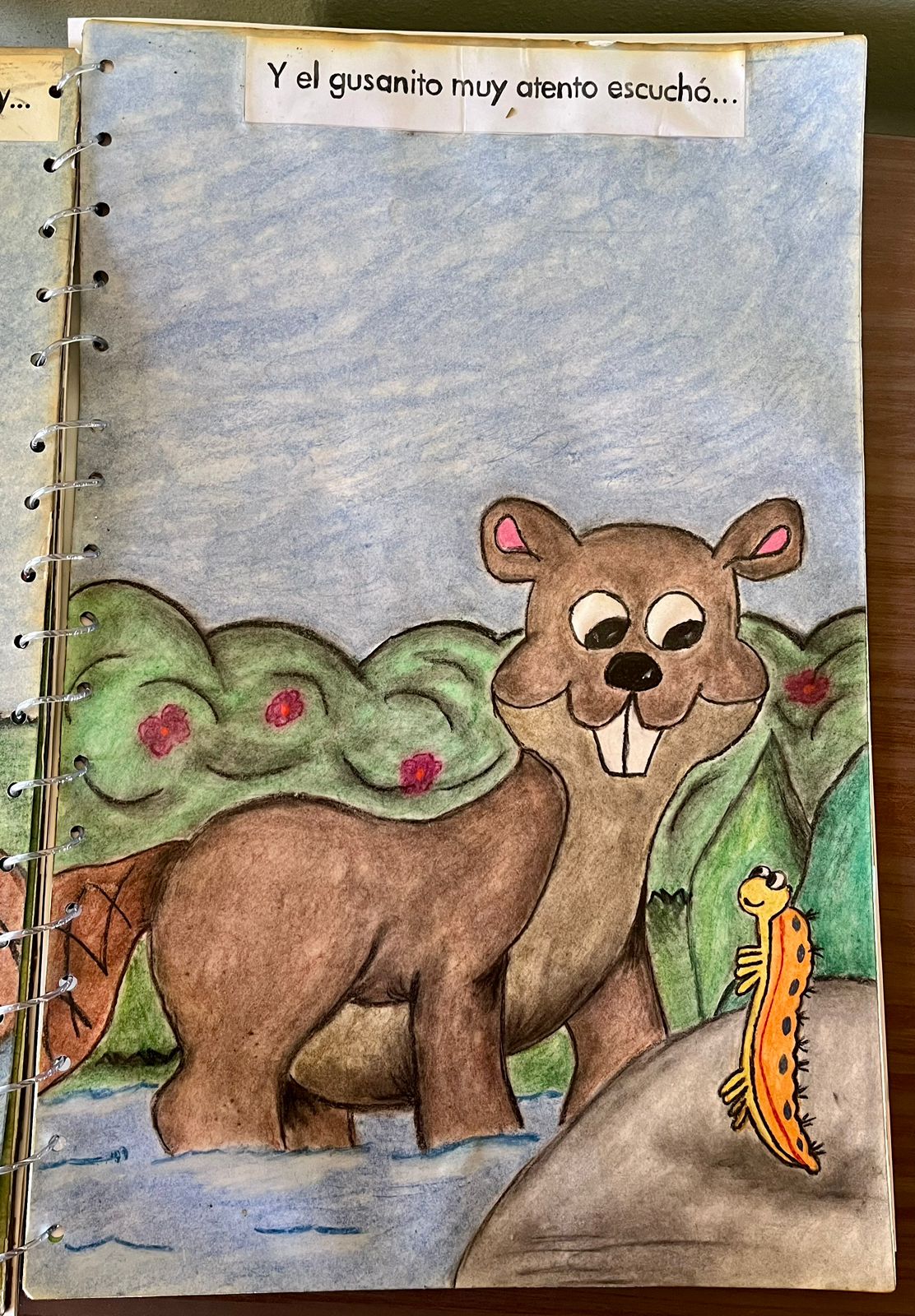 Y el gusanito muy atento escuchó…
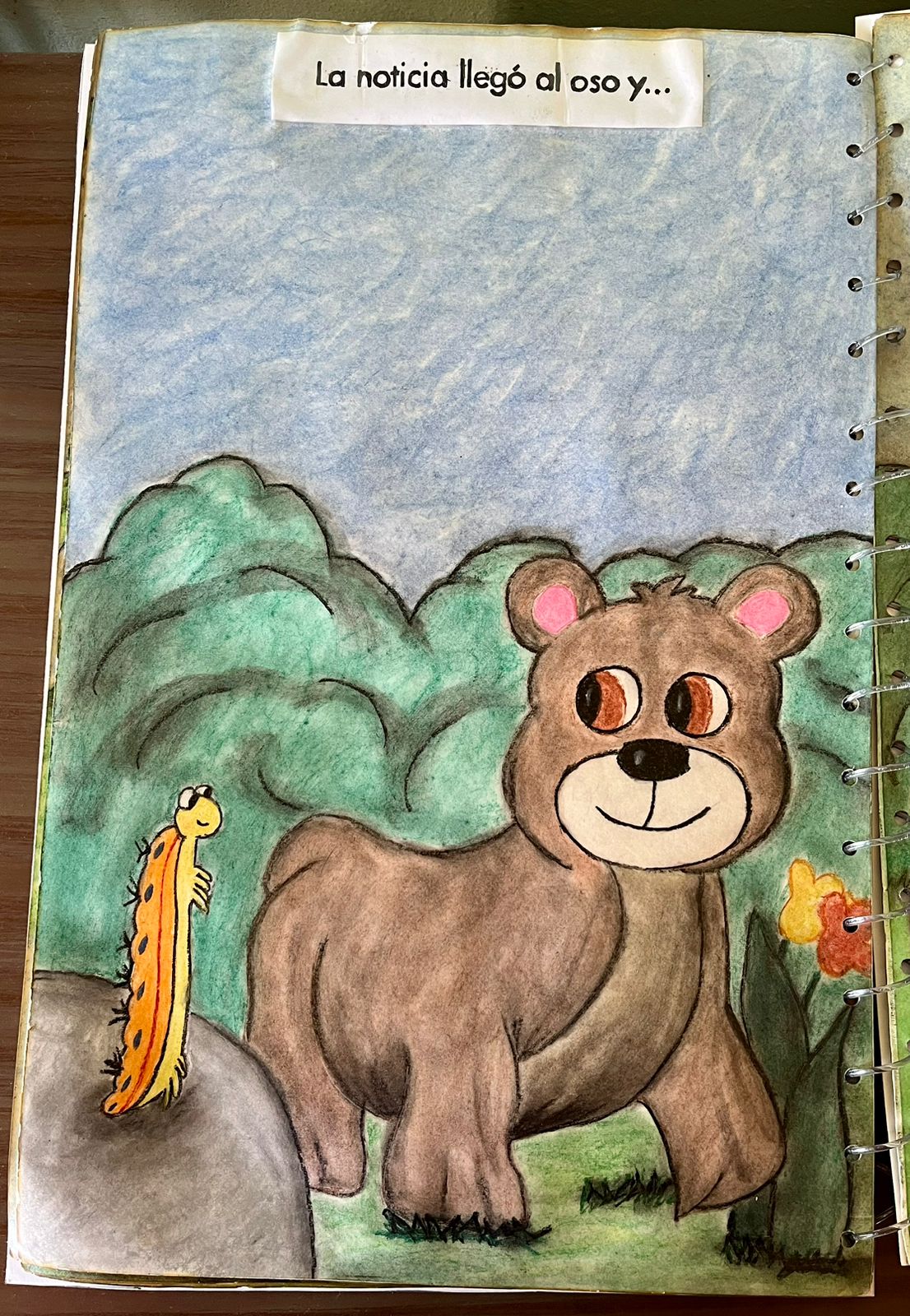 La noticia llegó al oso y…
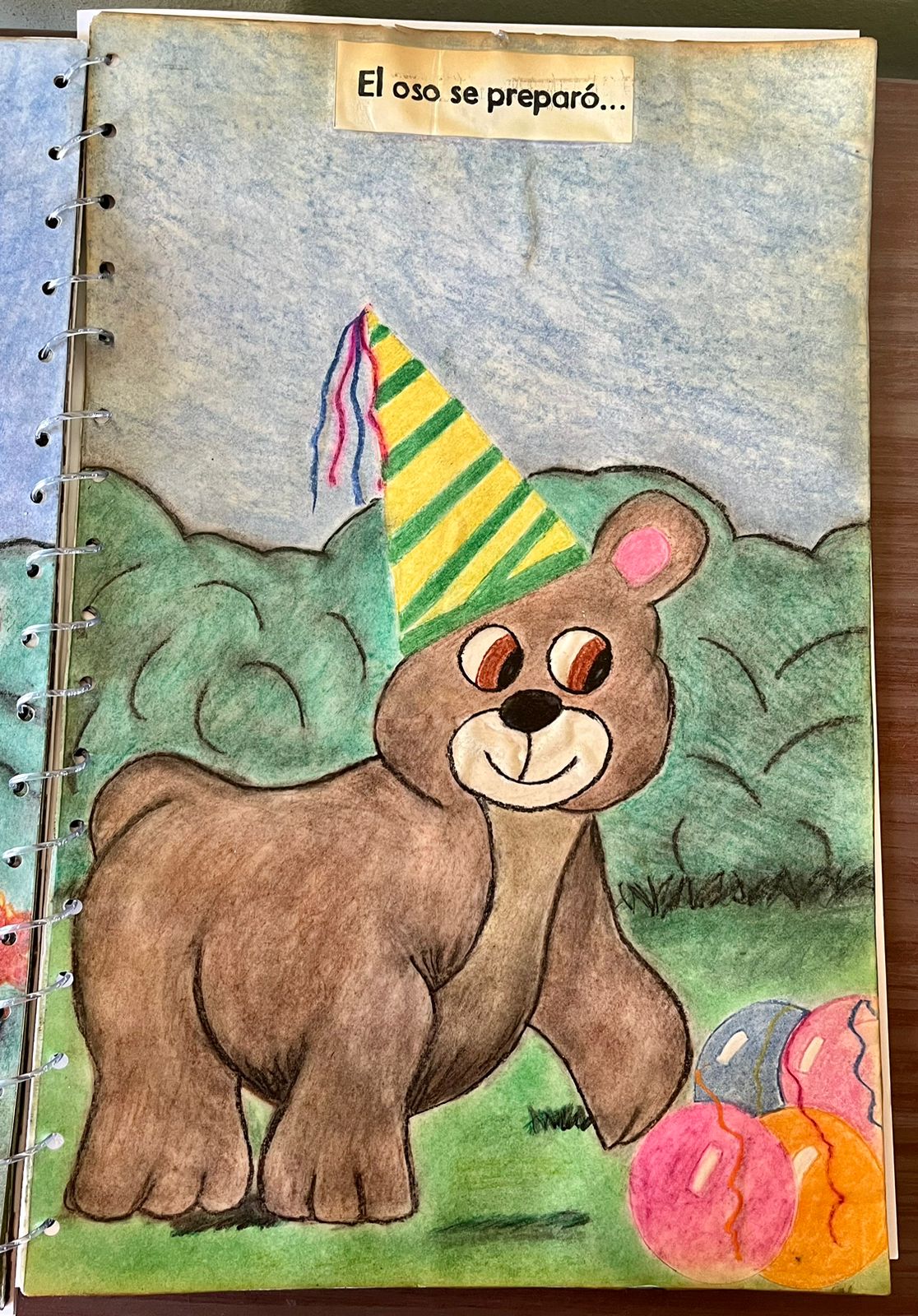 El oso se preparó…
¡SORPRESA!
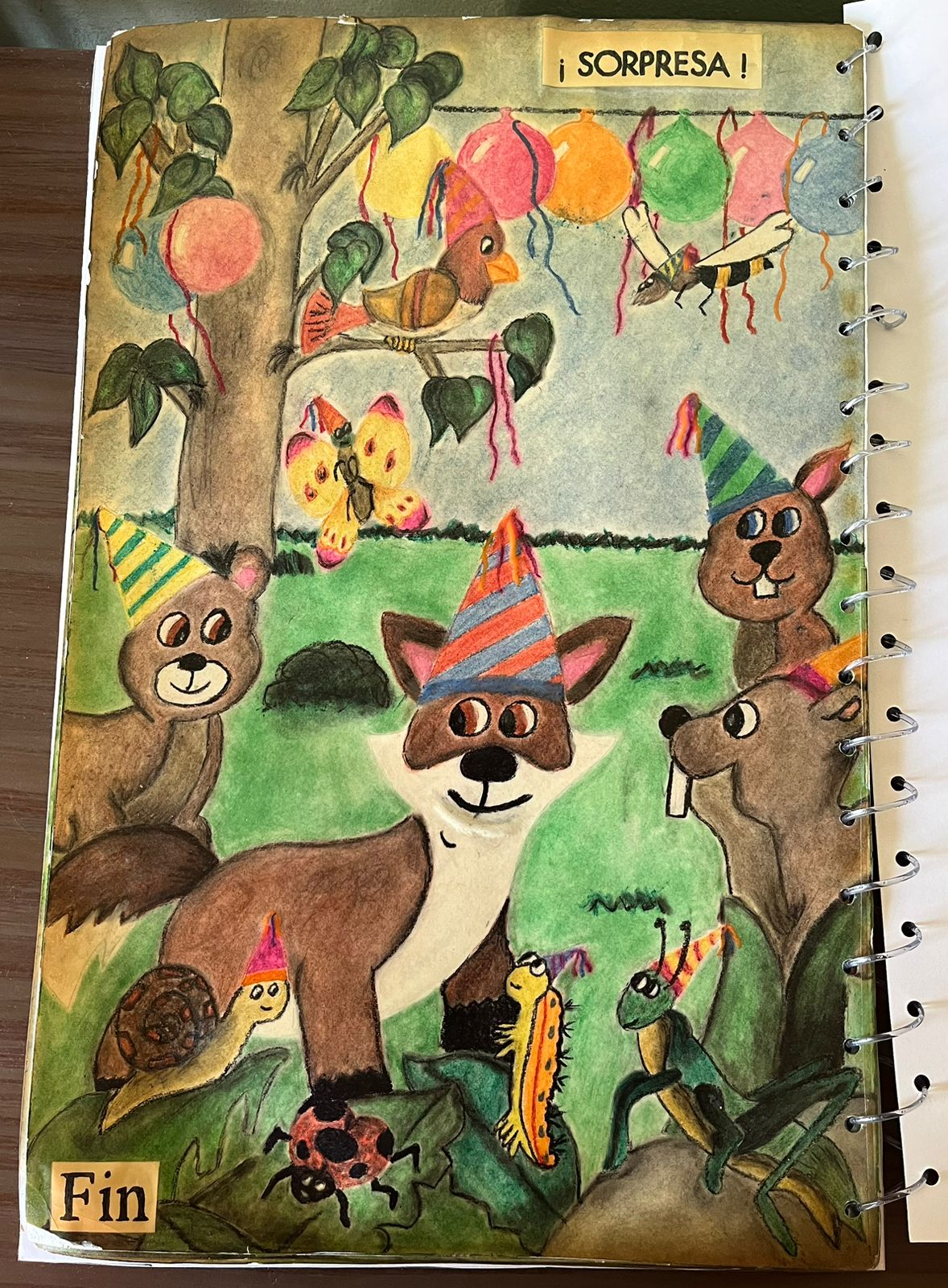 Fin